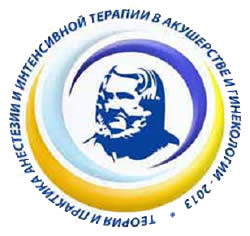 «Интенсивная терапия тяжелой  преэклампсии и её осложнений: эклампсии, HELLP-синдрома»

Куликов А.В., Шифман Е.М., Беломестнов С.Р., Левит А.Л.

Уральский государственный медицинский университет г. Екатеринбург
ГБУЗ МО МОНИКИ им. М.Ф. Владимирского г. Москва
Областной перинатальный центр  г. Екатеринбург
Свердловская областная клиническая больница № 1


2014
09:22:30
Куликов А.В.
Клинические рекомендации Федерации анестезиологов-реаниматологов России (утверждены 15.09.13) www.far.org.ru





Профильная комиссия Минздрава России по анестезиологии и реаниматологии 15.11.13, 10.06.14 рекомендовала в качестве  Федеральных клинических рекомендаций
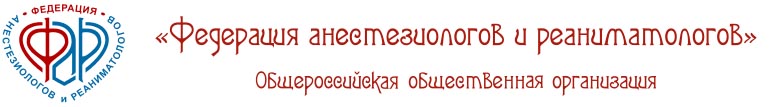 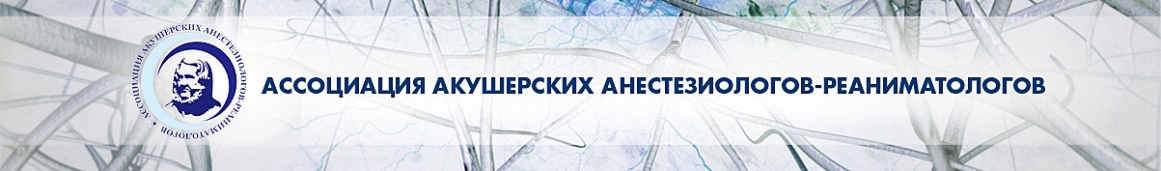 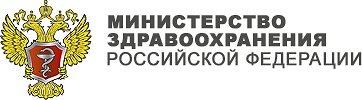 Куликов А.В.
При создании рекомендаций использовались…
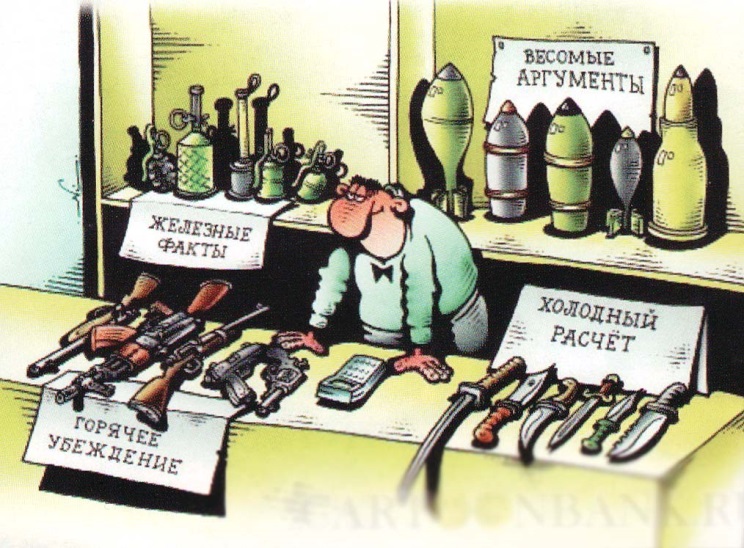 09:22:31
Куликов А.В.
Условия при написании рекомендаций
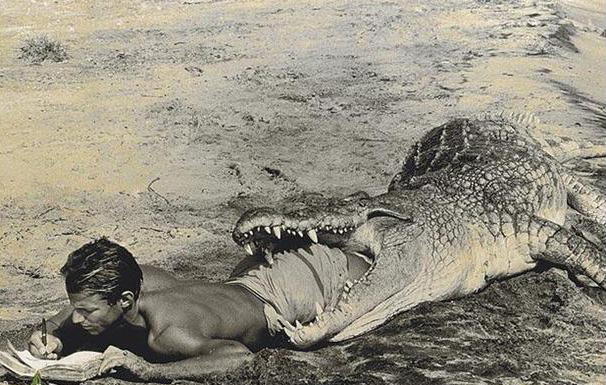 09:22:31
Куликов А.В.
Далеко ли мы ушли…
«смертельная опасность для матери и плода больше, когда мать не приходит в себя после судорог»
«первородящие  -  больше риск судорог чем многорожавшие»  
«судороги в течение беременности более опасны чем те, которые начинаются после родоразрешения»

Mauriceau F. 1673.
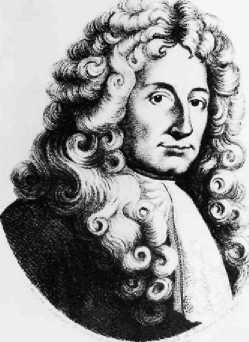 «Нет ничего более трудного или более таинственного, чем этиология эклампсий в послеродовом периоде» 
Burns J.,  1832
09:22:31
Куликов А.В.
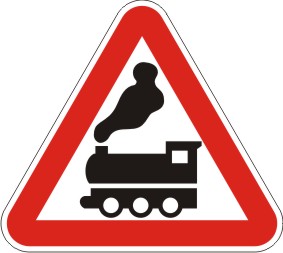 Объявление перед ж/д переездом
"Поезд здесь проходит за 14 секунд, независимо от того, находится ли ваш автомобиль на рельсах или перед шлагбаумом"
Тяжелая преэклампсия и эклампсия
Национальное руководство. Краткое издание «Интенсивная терапия», 2012
Журнал «Status Praesens» № 2, 2010
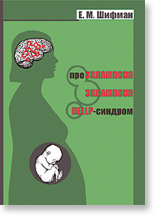 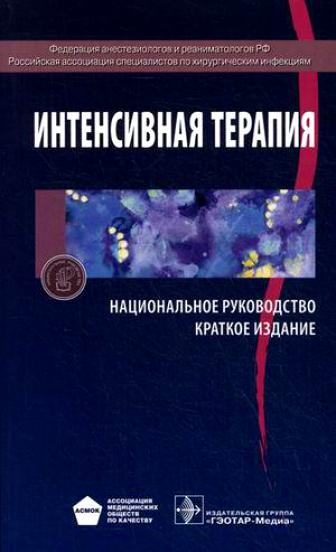 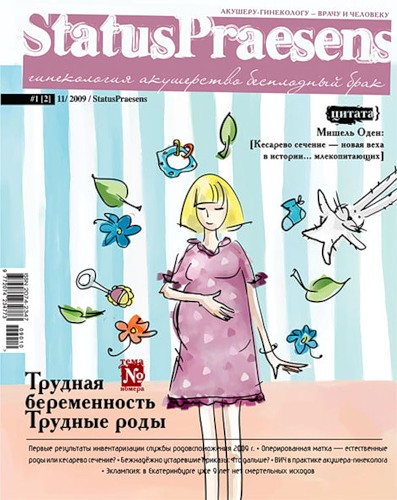 Национальное руководство «Интенсивная терапия», 2008
Журнал «Анестезиология и реаниматология» № 5, 2013
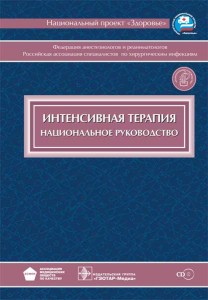 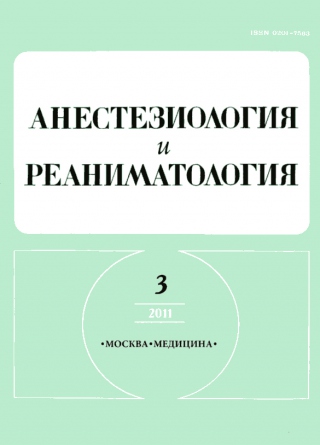 Сайт Федерации анестезиологов-реаниматологов России  www.far.org.ru
09:22:31
Куликов А.В.
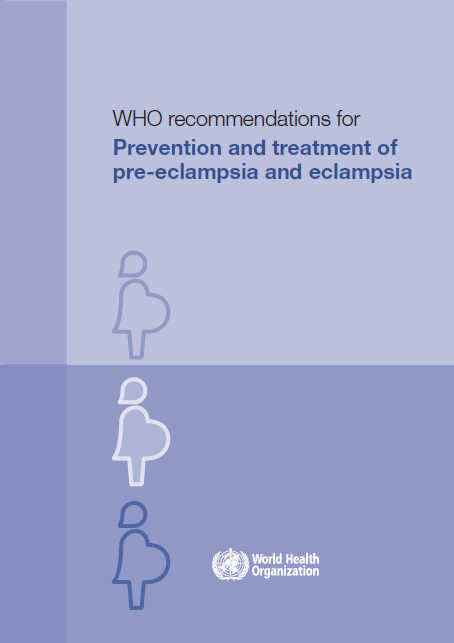 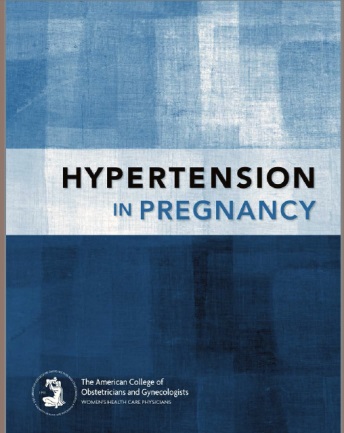 Куликов А.В.
Классификация преэклампсии
ПРИКАЗ МЗ РФ № 170 от 27.05.97 
«О переходе органов и учреждений здравоохранения Российской Федерации на Международную статистическую классификацию болезней и проблем, связанных со здоровьем Х пересмотра (с изменениями от 12 января 1998 г.)

Понадобилось 15 лет для перехода «гестоза» в «преэклампсию»
09:22:31
Куликов А.В.
Преэклампсия и эклампсия в МКБ 10
Преэклампсия бывает «плохая» и «очень плохая»
Легкой преэклампсии не бывает!!!
09:22:31
Куликов А.В.
Критерии постановки диагноза преэклампсии
Срок беременности более 20 недель
Артериальная гипертензия (АДдиаст>90 мм рт.ст. или140/90 мм рт.ст.после 20-й недели беременности)
Протеинурия (белок в моче 300 мг/л или выделение белка более 300 мг/сутки)

В подавляющем большинстве классификаций отёки не рассматриваются как критерий преэклампсии!
Milne F, Redman C., Walker J. The pre-eclampsia community guideline (PRECOG): 
how to screen for and detect onset of pre-eclampsia in the community 
BMJ  2005;330:576-580 (12 March), doi:10.1136/bmj.330.7491.576 
Chan P, Brown M, Simpson JM, Davis G.  Proteinuria in pre-eclampsia: how much matters? BJOG. 2005 Mar;112(3):280-5
Sibai BM.  Diagnosis, prevention, and management ofeclampsia.Obstet Gynecol. 2005 Feb;105(2):402-10.
Куликов А.В.
Признанные материнские факторы риска для преэклампсии
Преэклампсия в анамнезе
Раннее начало преэклампсии и преждевременные роды в сроке менее 34 недель в анаменезе
Преэклампсия больше чем в одной предшествующей беременности
Хронические заболевания почек
Аутоиммунные заболевания:  системная красная волчанка, антифосфолипидный синдром
Наследственная тромбофилия
Сахарный диабет 1 или 2 типа
Хроническая гипертония
Первая беременность
Интервал между беременностями более 10 лет
Новый партнер
Признанные материнские факторы риска для преэклампсии.
Вспомогательные репродуктивные технологии
Семейная история преэклампсии (мать или сестра)
Чрезмерная прибавка веса во время беременности
Инфекции во время беременности
Многократные беременности
Возраст 40 лет или более 
Этническая принадлежность: скандинавский, чернокожий, южноазиатский, или тихоокеанский регион
Индекс массы тела 35 кг/м2 или более при первом посещении
Систолическое АД более 130 мм рт. ст. или диастолическое АД более 80 мм рт. ст.
Увеличенный уровень триглицеридов перед беременностью
Семейная история сердечно-сосудистых заболеваний 
Низкий социально-экономический статус
Прием кокаина метамфетамина
Некурящие
Шкала Goucke в модификации  Г.М. Савельевой
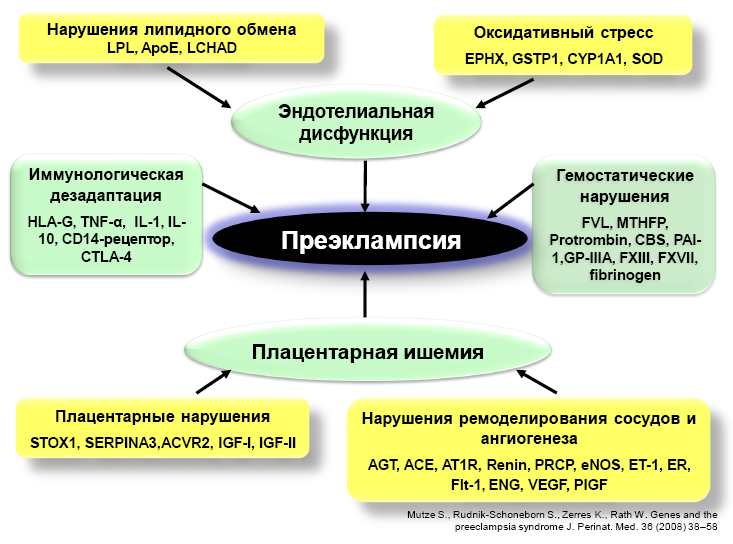 09:22:31
Куликов А.В.
Тромбофилия и акушерские осложнения
09:22:31
Куликов А.В.
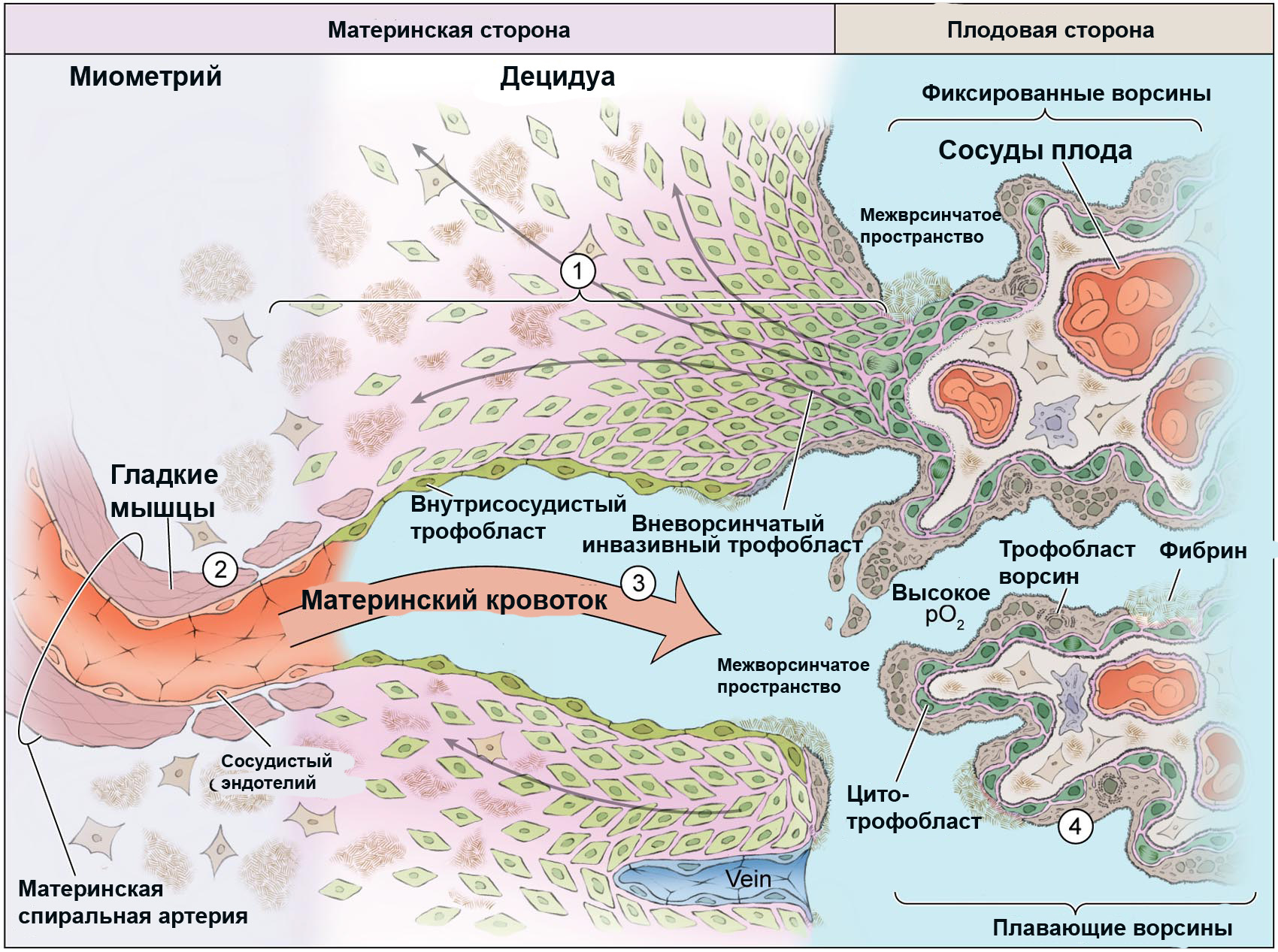 09:22:31
Куликов А.В.
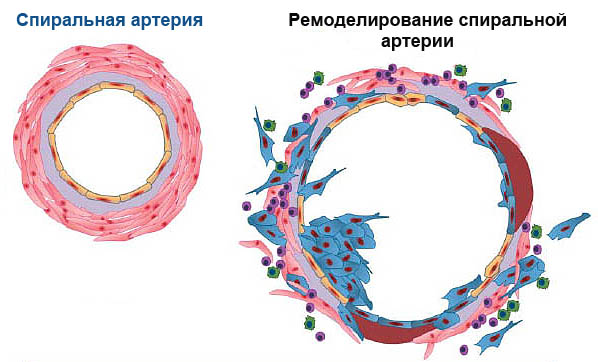 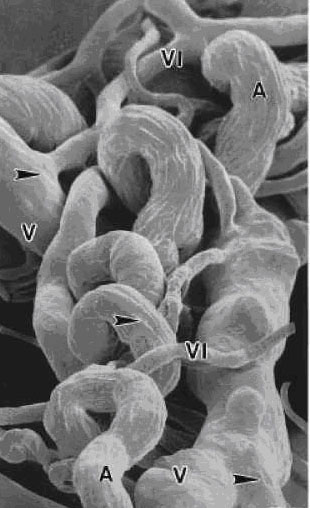 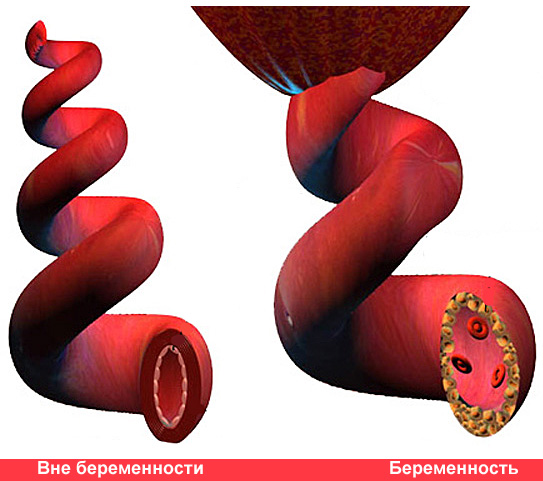 09:22:31
Куликов А.В.
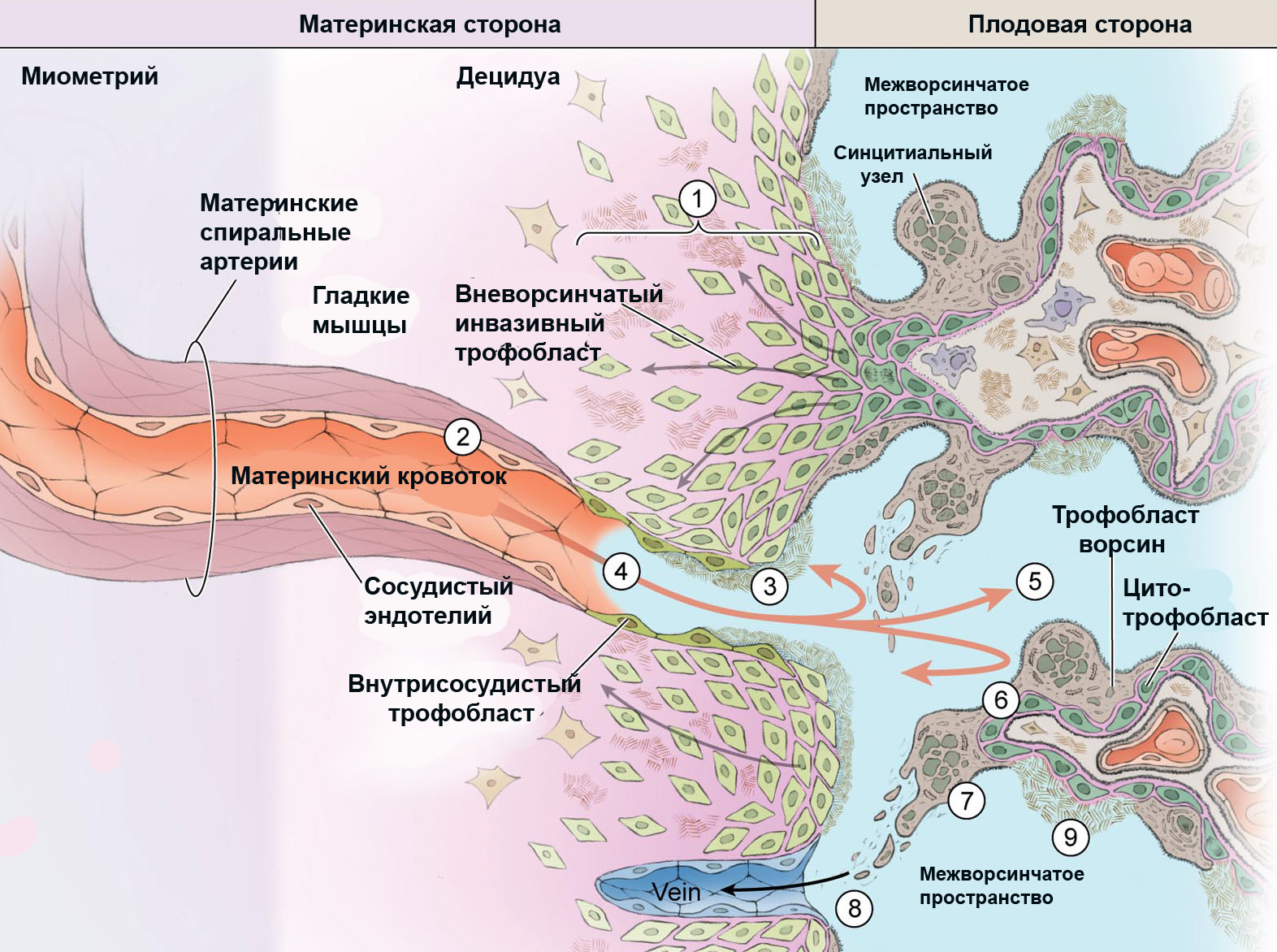 09:22:31
Куликов А.В.
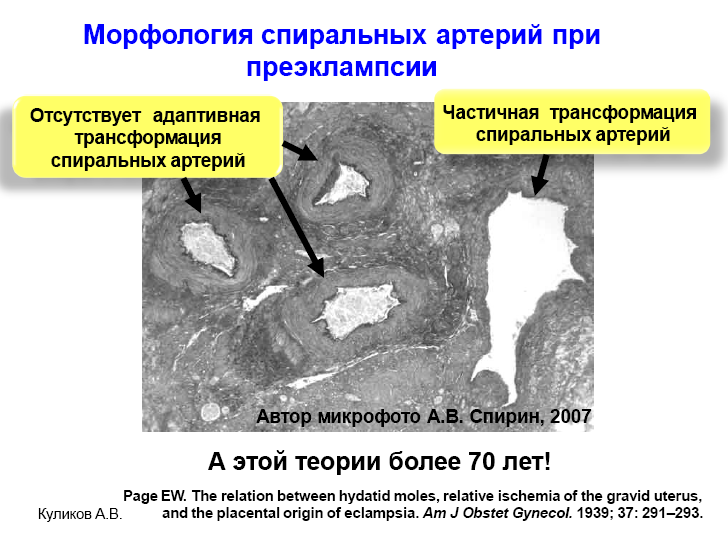 Куликов А.В.
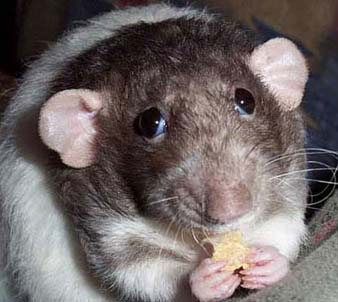 Моделирование преэклампсии на животных
У беременных животных преэклампсия не развивается!
Для того, чтобы вызвать подобные преэклампсии изменения применяются:
Ингибиторы NO (Nomega-nitro-L-arginine methyl ester (L-NAME) 
Ингибитор ангиогенеза Suramin (Sigma Chemical Co, St Louis, MO) 
Хирургические сужение маточных артерий (reductions in uterine perfusion pressure (RUPP)
Введение бактериального липополисахарида – эндотоксина
Моделирование диабета стрептозотоцином
Холод и голодовка
Раздражение симпатических ганглиев
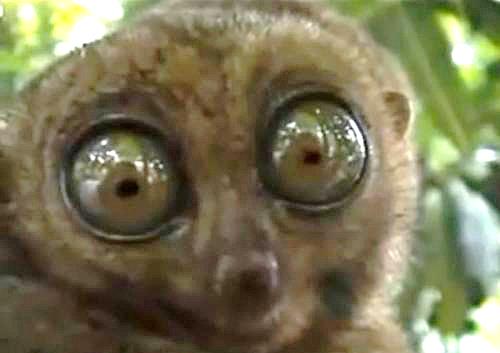 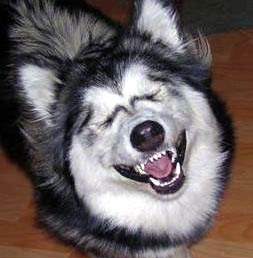 Куликов А.В.
Развитие беременности. 
Ускоренный апоптоз трофобласта, 
нарушение развития спиральных артерий
Повышение TNF-a, IL-6, IL-1 , IL-1ß, sFlt-1, АТ1-АА Снижение VEGF, PIGF
Плацентарная ишемия
Задержка развития плода
Материнские факторы:
Повреждение эндотелия сосудов, капиллярная утечка, нарушение кровообращения, спазм сосудов, микротромбообразование
Клинические проявления после 20 недели
Roberts J. M.,Gammill H.S.Preeclampsia Hypertension. 2005;46:1243.) 
Lam C., Lim K.H., Karumanchi S. A.Circulating Angiogenic Factors in the Pathogenesis and Prediction of Preeclampsia Hypertension. 2005;46:1077.)
09:22:31
Куликов А.В.
Эндотелиальная дисфункция. Воспаление
Нарушения кровообращения. Очаговые некрозы.
Микротромбообразование
Полиорганная недостаточность
ЦНС: Головная боль, фотопсии,
 парестезии фибрилляции, судороги
ССС: Артериальная  гипертензия
Сердечная  недостаточность,  Гиповолемия
Почки: Протеинурия,  олигурия, 
ЖКТ: Боли в эпигастральной области, Изжога, 
тошнота, рвота, Гепатоз   
Тромбоцитопения
ФПН: Задержка развития плода, Гипоксия плода 
Антенатальная гибель плода
ЦНС: Кровоизлияние в мозг
Легкие: ОРДС Отек легких, 
пневмония
Печень: HELLP-синдром, 
 некроз, разрыв печени
ДВС-синдром
Почки: ОПН
Отслойка плаценты 
Геморрагический шок
Независимо от родоразрешения – прогноз может быть сомнительный
При своевременном родоразрешении – прогноз благоприятный
Куликов А.В.
Главная опасность – недооценка степени тяжести преэклампсии
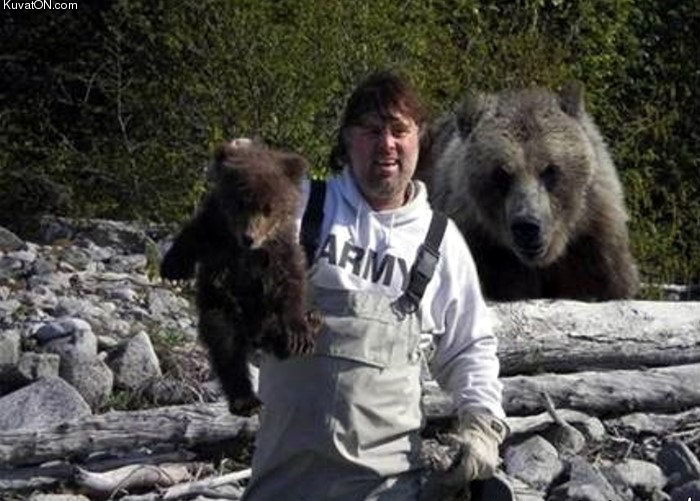 несвоевременное родоразрешение – прогрессирование СПОН
Куликов А.В.
Критерии артериальной гипертензии во время беременности(Joint National Committee on Detection, Evaluation and Treatment of High Blood Pressure ACOG-American College of Obstetricians and Gynecologists
Повышение систолического давления крови на 30 мм рт. ст. по сравнению  с его средней величиной, зарегистрированной до 20 недели беременности. 
Повышение диастолического давления крови на 15 мм рт.ст. по сравнению с его средней величиной, зарегистрированной до 20 недели беременности. 
Если основные показатели давления до 20 недели беременности не были известны, регистрация величины 140/90 мм рт.ст. и выше является достаточной для соответствия критерию артериальной гипертензии.
Классификация АД у беременных по NHBPEP
Куликов А.В.
Критерии тяжести преэклампсии
Куликов А.В.
Исследования«PIERS»                                         (Preeclampsia Integrated Estimate of RiSk)
Достоверная прогностическая значимость в отношении неблагоприятного исхода:
Для матери: 
Боль в груди
Одышка
Отек легких 
Тромбоцитопения
Повышение уровня печеночных ферментов
HELLP-синдром
Уровень креатинина более 110 мкмоль/л
Перинатальный результат:
АДдиастол. более 110 мм рт.ст.
Отслойка плаценты
Menzies J, Magee LA, Macnab YC, e al/  Current CHS and NHBPEP criteria for severe preeclampsia do not uniformly predict adverse maternal or perinatal outcomes. Hypertens Pregnancy. 2007;26(4):447-62.
Куликов А.В.
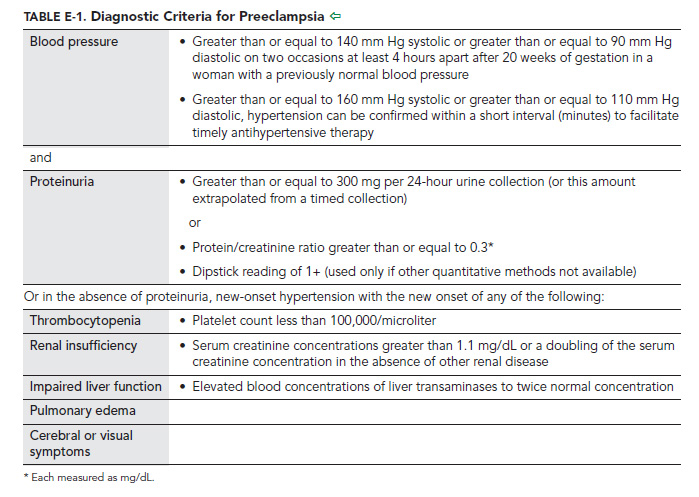 ACOG, 2013
Протеинурия необязательна!
Куликов А.В.
Осложнения преэклампсии:Эклампсия
Куликов А.В.
Определение эклампсии
Эклампсия («молния, вспышка») - развитие судорожного приступа, серии судорожных приступов у женщин на фоне преэклампсии при отсутствии других причин, способных вызвать судорожный припадок.





Частота 1 на 2000-3500 родов
В мире ежегодно 4 000 000 женщин развивает преэклампсию и 50000-60000 погибает от эклампсии
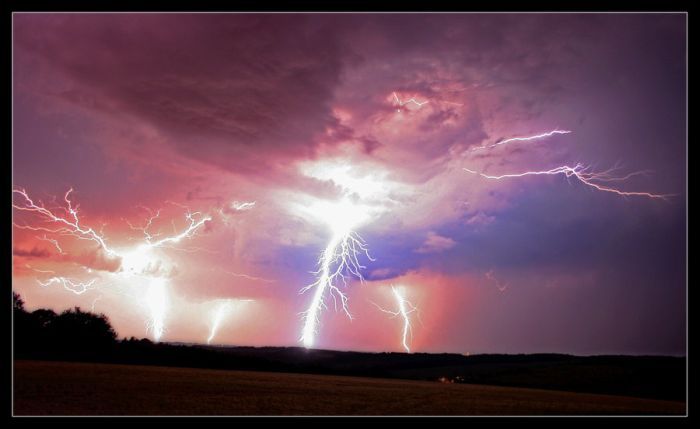 Куликов А.В.
Основные симптомы, предшествующие эклампсии
Куликов А.В.
Дифференциальная диагностика судорог
Сосудистые заболевания ЦНС.
Ишемический инсульт. 
Внутримозговое кровоизлияние/аневризмы.
Тромбоз вен сосудов головного мозга.
Опухоли головного мозга.
Абсцессы головного мозга.
Артерио-венозные мальформации.
Артериальная гипертония. 
Инфекции (энцефалит, менингит).
Эпилепсия. 
Действие препаратов (амфетамин, кокаин, теофиллин, хлозапин).
Гипонатриемия, гипокалиемия, гипергликемия.
Тромботическая тромбоцитопеническая пурпура.
Постпункционный синдром
В условиях роддома провести адекватную дифференциальную 
диагностику  судорог невозможно
Kaplan P.W.  Neurologic aspects of eclampsia //Neurol. Clin. -  2004 -№ 4 – Р.:841-61.
Karnad D. R.,  Guntupalli K. K.,Neurologic disorders in pregnancy //Crit. Care Med. - 2005 Vol. 33, No. 10 - Р 362-371
Куликов А.В.
В 30% случаев эклампсия развивается у беременных женщин без признаков тяжелой преэклампсии и связана с нарушением кровообращения головного мозга преимущественно в затылочно-теменных областях
Магнитно-резонансная томография головного мозга при эклампсии
Куликов А.В.
Cipolla M. J.Cerebrovascular Function in Pregnancy and Eclampsia Hypertension. 2007;50:14
Куликов А.В.
Механизм повреждения ЦНС при эклампсии
Нарушение ауторегуляции мозгового кровотока, повышение тонуса сосудов,  гиперперфузия и вазогенный отек 

Типичные патоморфологические изменения при эклампсии: 
Фибринойдный некроз сосудов
Тромбы в капиллярах
Периваскулярные кровоизлияния
Периваскулярные микроинфаркты
Гипоксическое ишемическое повреждение
Реже внутрижелудочковые и внутримозговые  кровоизлияния
Zeeman GG, Hatab MR, Twickler DM.ё  Increased cerebral blood flow in preeclampsia with magnetic resonance imaging. Am J Obstet Gynecol. 2004 Oct;191(4):1425-9
Oehm E, Reinhard M, Keck C, Els T, Spreer J, Hetzel A.   Impaired dynamiccerebral autoregulation in eclampsia. Ultrasound Obstet Gynecol. 2003 Oct;22(4):395-8. 
Raschke R.  Cerebral perfusion pressure, and not cerebral blood flow, may be the critical determinant of intracranial injury in preeclampsia: a new hypothesis. Am J Obstet Gynecol. 2003 Mar;188(3):860
Куликов А.В.
Основные направления лечения тяжелой преэклампсии и эклампсии
Решение вопроса о сроках и способе родоразрешения
Профилактика судорожных приступов
Гипотензивная терапия
Анестезиологическое пособие при родоразрешении
Инфузионная терапия
Искусственная вентиляция легких
В зависимости от структуры полиорганной недостаточности могут использоваться любые методы интенсивной терапии (гемо- и плазмотрансфузия, заместительная почечная терапия, MARS, пересадка печени и т.д.)
Куликов А.В.
Интенсивная терапия тяжелой преэклампсии и эклампсии
Пртивосудорожный эффект
Магния сульфат  5 г в/в за 10-15 мин, затем - 2 г/ч  микроструйно
Гипотензивная терапия
Метилдопа (допегит) 500-2000 мг/сутки
Нифедипин (коринфар) 30-60 мг/сут
Нимодипин (нимотоп) 240 мг/сутки  
Клофелин до 300 мкг/сутки в/м 
или per os
Инфузия до родов
Кристаллоиды не более 80 мл/ч,
 а оптимально – 40 мл/ч (до 1000 мл) 
при диурезе > 0,5 мл/кг/ч
Эпизодически безодиазепины
Срок и способ родоразрешения
Гипотензивная терапия после родов:
Урапидил
09:22:31
Куликов А.В.
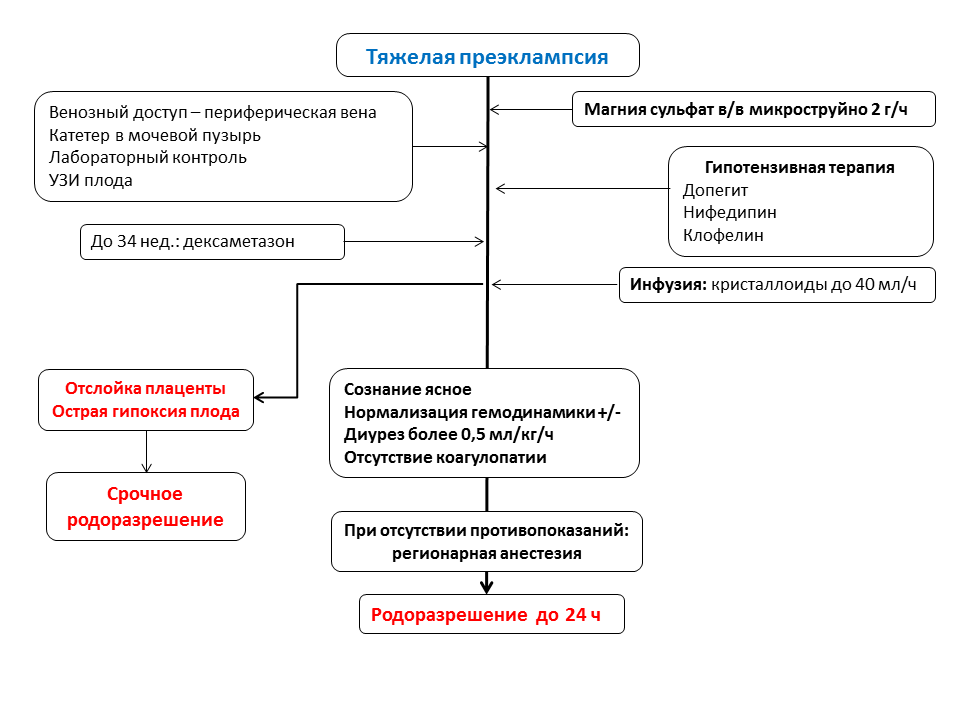 09:22:31
Куликов А.В.
Догоспитальный этап
Оценка тяжести преэклампсии: АД, сознание, головная боль, судороги, одышка, боли в животе, кровотечение из родовых путей, сердцебиение плода
Венозный доступ: периферическая вена
Магния сульфат 25% 20  мл в/в медленно (за 10 мин) и 100 мл капельно 2 г/ч
Инфузия: только магния сульфат 
При АД выше 160/110 мм рт.ст. – гипотензивная терапия метилдопа, нифедипин
При судорогах: обеспечение проходимости дыхательных путей
При судорогах или судорожной готовности – бензодиазепины (диазепам 10 мг) в/в однократно
При отсутствии сознания и/или серии судорожных приступов – перевод на ИВЛ (тиопентал натрия) с тотальной миоплегией
Госпитализация на каталке в роддом многопрофильного ЛПУ
Куликов А.В.
Препарат выбора при преэклампсии и эклампсии – магния сульфат (уровень А) – противосудорожный препарат
Магния сульфат превосходит бензодиазепины,  фенитоин (Duley L., Gulmezoglu A.M., 2003)  и нимодипин (Belfort M.A., Anthony J.,2003) по эффективности профилактики эклампсии

Магния сульфат не увеличивает частоту операций кесарева сечения, кровотечений, инфекционных заболеваний и депрессии новорожденных (Livingston J.C.,2003)

Снижает риск эклампсии на 58%
Meta-Analysis Azria E, Tsatsaris V, Goffinet F, Kayem G, Mignon A, Cabrol D.  Magnesium sulfate in obstetrics: current data. J Gynecol Obstet Biol Reprod (Paris). 2004 Oct;33(6 Pt 1):510-7. Review
Chien PF, Khan KS, Arnott N.  Magnesium sulphate in the treatment of eclampsia and pre-eclampsia: an overview of the evidence from randomised trials. Br J Obstet Gynaecol. 1996 Nov;103(11):1085-91
Belfort MA, Anthony J, Saade GR, Allen JC Jr; Nimodipine Study Group.  A comparison of magnesium sulfate and nimodipine for the prevention of eclampsia. N Engl J Med. 2003 Jan 23;348(4):304-11. 
 Tuffnell DJ, Shennan AH, Waugh JJ, Walker JJ. The management of severe pre-eclampsia/eclampsia. London (UK): Royal College of Obstetricians and Gynaecologists; 2006 Mar. 11 p. (Guideline; no. 10(A))..
Куликов А.В.
Эффекты магния сульфата:
седативный и противосудорожный (антагонист N-methyl-d-aspartate (NMDA) рецепторов)
Расслабление гладких мышц 
Аорта+++
Матка+++
ЖКТ+++
Мозговые сосуды+
Антагонист кальция, увеличивает NO, PgI2
пролонгирует действие миорелаксантов, 
осторожно используется при олигурии и анурии.
Куликов А.В.
Госпитальный этап (палата интенсивной терапии)
При АД выше 140/90 м рт.ст. – госпитализация в ПИТ роддома
Оценка тяжести преэклампсии: АД, сознание, головная боль, судороги, одышка, боли в животе, темп диуреза, кровотечение из родовых путей, сердцебиение плода + УЗИ плода + КТГ +  лабораторный контроль (протеинурия, тромбоциты, МНО, АПТВ, ПДФ, свободный Hb, общий белок, альбумин, билирубин, АСТ, АЛТ, эритроциты, гемоглобин, лейкоцитоз, креатинин, калий, натрий)
Венозный доступ: периферическая вена
Катетеризация мочевого пузыря и почасовой контроль диуреза
Магния сульфат 25% 20  мл в/в медленно (за 10 мин) и 100 мл капельно (микроструйно) 2 г/ч
Общий объем инфузии: только кристаллоиды (Рингер, Стерофундин)  40-80 мл/ч при диурезе более 0,5 мл/кг/ч
Гипотензивная терапия: метилдопа, нифедипин
Оценка состояния родовых путей
Куликов А.В.
Гипотензивная терапия при преэклампсии
Куликов А.В.
Преэклампсия и эклампсия
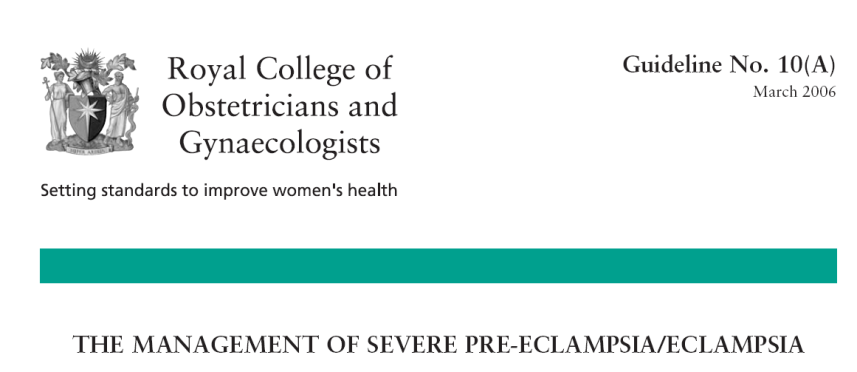 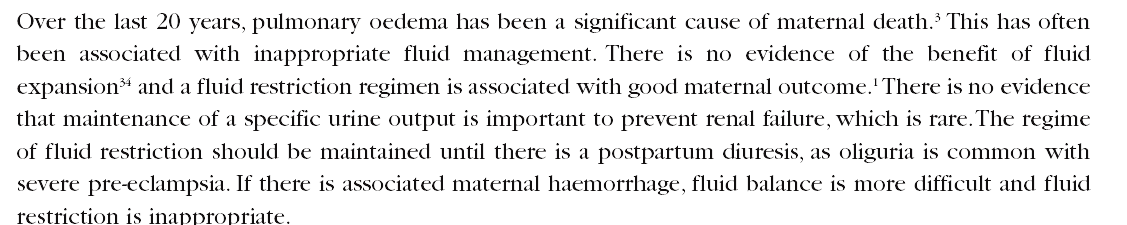 За последние 20 лет отек легких является существенной причиной материнской смертности. Это часто связано с неправильным введением жидкости.
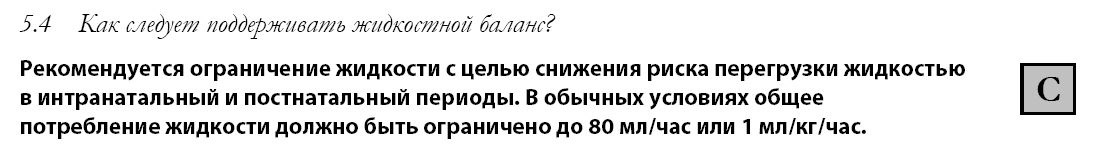 Или еще меньше
Куликов А.В.
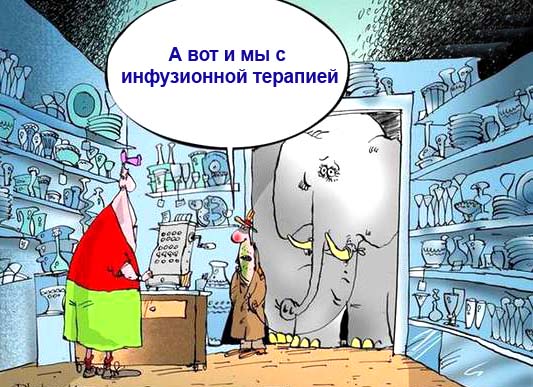 Куликов А.В.
Нужна ли катетеризация подключичной вены?
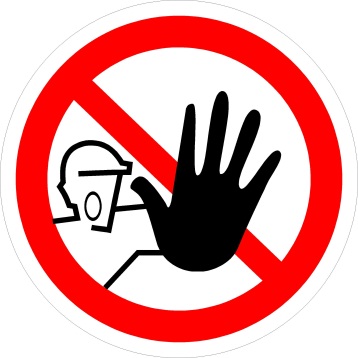 ДЗЛА у женщин с преэклампсией повышается быстрее и непропорционально ЦВД. 
ЦВД не должно использоваться как основание для проведения инфузионной терапии.
Если ЦВД контролируется, то оно не должно превышать 5 см вод.ст.
Ramanathan J. Bennett К. Pre-eclampsia: fluids, drugs, and anesthetic management  Anesthesiology Clinics of North America  2003 Volume 21, Issue 1, P. 145-163
Munro P. T. Management of eclampsia in the accident and emergency department Accid Emerg Med 2000; 17:7-11
Куликов А.В.
Куликов А.В.
Госпитальный этап (палата интенсивной терапии)
Экстренные (минуты) показания к родоразрешению: 
Кровотечение из родовых путей – подозрение на отслойку плаценты,
При стабильном состоянии женщины -  острая гипоксия плода при сроке более 34 нед.
Срочное (часы) родоразрешение: 
Синдром задержки развития плода II-III ст.
Маловодие
Нарушение ЧСС плода
        Критерии со стороны матери:
Срок беременности 38 недель и более
Количество тромбоцитов менее 100*109
Прогрессивное ухудшение функции печени и/или почек
Постоянная головная боль и зрительные проявления
Постоянная эпигастральная боль, тошнота или рвота
Эклампсия
Куликов А.В.
Госпитальный этап (палата интенсивной терапии)
При сроке беременности менее 34 нед.: проводится подготовка легких плода дексаметазоном в течение суток если нет угрожающих жизни матери осложнений
Пролонгирование беременности более суток: только при отсутствии диагноза тяжелая преэклампсия или эклампсия.
Куликов А.В.
Госпитальный этап (операционно-родовый блок)
Анестезия у женщин с тяжелой преэклампсией и эклампсией
При вагинальных родах обязательно обезболивание  методом эпидуральной  аналгезии (уровень А)
При операции кесарева сечения у женщин с умеренной преэклампсией методом выбора является нейроаксиальная (спинальная, эпидуральная) анестезия.
Общая анестезия: препарат выбора при вводном наркозе: тиопентал натрия 500-600 мг + фентанил 100 мкг  и комбинация с ингаляцией изофлюрана (форан) или севофлюрана (севоран) - 1,5 об% сразу после интубации трахеи еще до извлечения плода
У женщин с эклампсией недопустима поверхностная анестезия до извлечения плода!
Куликов А.В.
Госпитальный этап (палата интенсивной терапии)
Обезболивание 
Утеротоники (окситоцин) (уровень А) Метилэргометрин противопоказан!!!
Антибактериальная терапия (цефалоспорины III-IV пок., карбапенемы)
Ранняя нутритивная поддержка – с первых часов после операции с отменой инфузионной терапии (Нутрикомп)
Магния сульфат 1-2 г/ч в/в не менее 48 ч (уровень А)
Гипотензивная терапия при АДдиаст >90 мм рт.ст.
Фенобарбитал 0,1-0,2/сутки
Тромбопрофилактика НМГ (Клексан 40 мг) (уровень В)
Инфузионная терапия проводится в зависимости от кровопотери в родах
Куликов А.В.
Госпитальный этап (палата интенсивной терапии)
Интенсивная терапия тяжелой преэклампсии и эклампсии после операции на продленной ИВЛ:
Режим вентиляции – CMV, SIMV, нормовентиляция
Уже в первые 6 ч – полная отмена всех седативных препаратов (бензодиазепины, барабитураты, опиаты и др.) и миорелаксантов и оценка неврологического статуса
Противосудорожный эффект достигается насыщением магния сульфатом 1-2 г/ч в/в не менее 48 ч после родов (уровень А)
Ограничение инфузионной терапии вплоть до отмены на сутки (только нутритивная поддержка)
Если сознание не восстанавливается в течение суток после отмены всех седативных препаратов или появляется грубая очаговая неврологическая симптоматика – МРТ, КТ головного мозга
Куликов А.В.
Госпитальный этап (палата интенсивной терапии)
Показания к ИВЛ при преэклампсии и эклампсии:
 Кома
 Кровоизлияние в мозг
 Сочетание с коагулопатическим кровотечением
 Сочетание с шоком (геморрагическим, септическим) 
 Альвеолярный отёк легких.
Без эффективного устранения нарушений кровообращения ИВЛ не приведет к улучшению!!! 
 При судорожной готовности – режим CMV в условиях миоплегии.
 Нормовентиляция, FiO2 -30%
 Как можно более ранняя оценка неврологического статуса (часы) с отменой миорелаксантов и всех седативных средств в условиях насыщения магния сульфатом.
 Наличие сознания – обязательное условие перевода на вспомогательные режимы ИВЛ и спонтанное дыхание.
 Хорошее увлажнение и обогрев дыхательной смеси.
Куликов А.В.
Даже не упоминаются ни в одном из протоколов лечения тяжелой преэклампсии и эклампсии до родов:
Нейролептики (дроперидол)
ГОМК
Свежезамороженная плазма, альбумин
Плазмаферез, ультрафильтрация
Дезагреганты
Глюкозо-новокаиновая смесь
Синтетические коллоиды
Диуретики
Наркотические аналгетики
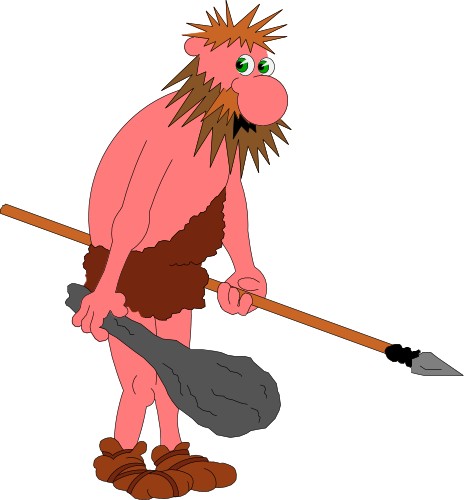 Куликов А.В.
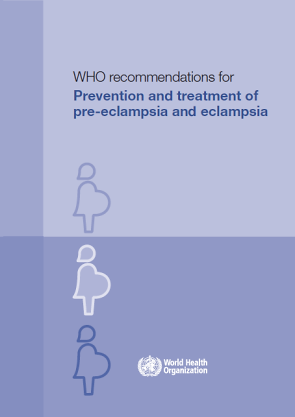 Не рекомендуется:
Ограничение активности (домашний) режим)
Постельный режим
Ограничение соли
Рутинный прием кальция (только при дефиците)
Витамины D, Е, С
Диуретики
Куликов А.В.
Осложнения преэклампсии:HELLP-синдром
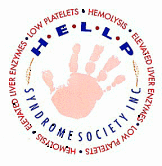 Куликов А.В.
Варианты поражения печени при преэклампсии
Повышение АСТ, АЛТ в 2-3 раза
Нет
Да
Тромбоцитопения
Гемолиз
Нет
Дифференциальный диагноз с участием терапевта
Да
Нет
Увеличение ЛДГ
Да
Нет клиники тяжелой преэклампсии
Родоразрешение
Интенсивная терапия
Решение о пролонгировании беременности
Благодарю за внимание!
E-mail: kulikov1905@yandex.ru
Телефон: 89122471023
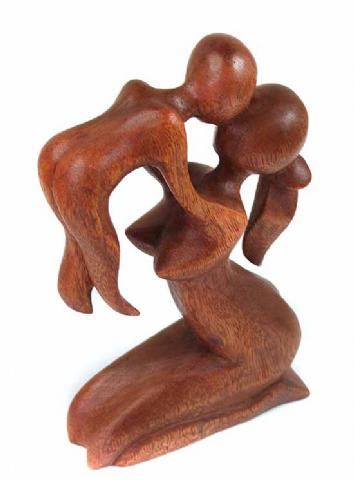 Куликов А.В.